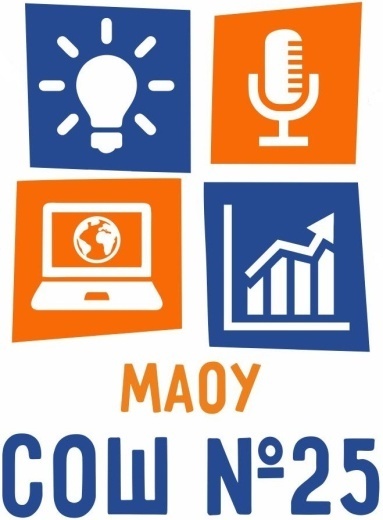 Отчет о деятельности ЦИОПервичная адаптация детей-мигрантов в условиях ОО
2016 год
Система работы ЦИО
Трансляция 
опыта
Обучение
Система 
внеурочной 
занятости
Открытые
мероприятия
Методическая
работа
Обучение русскому языку
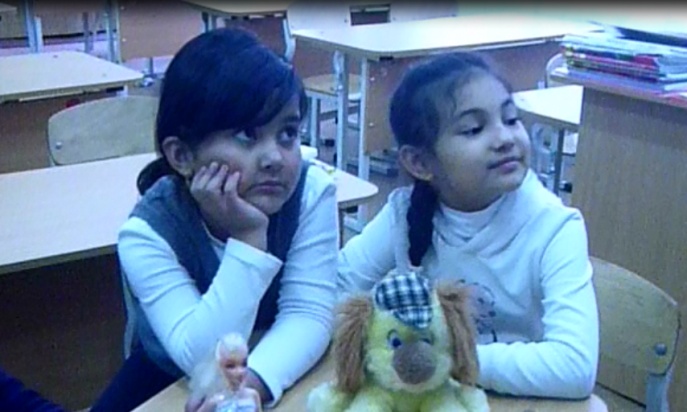 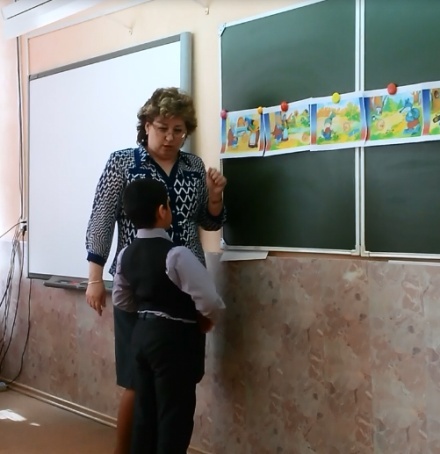 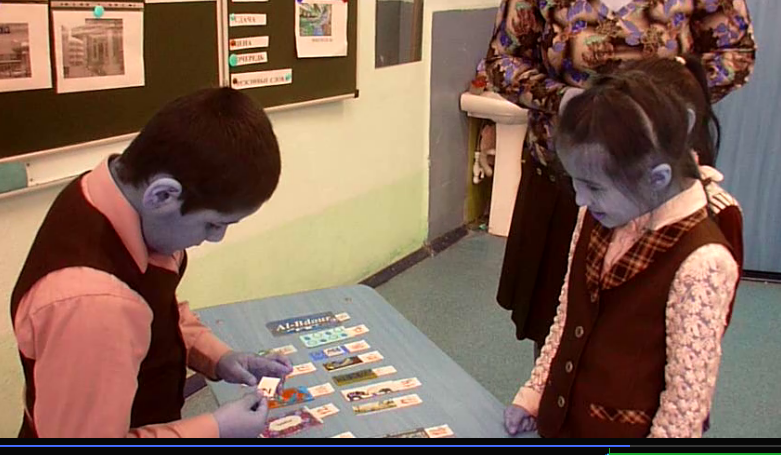 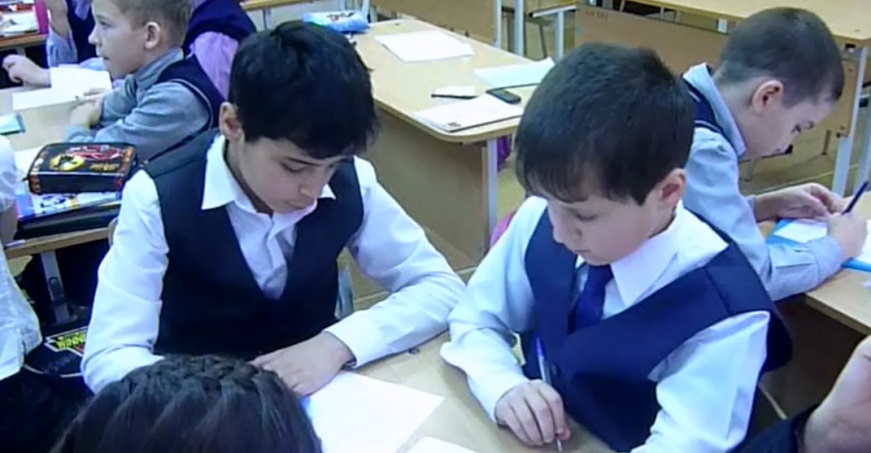 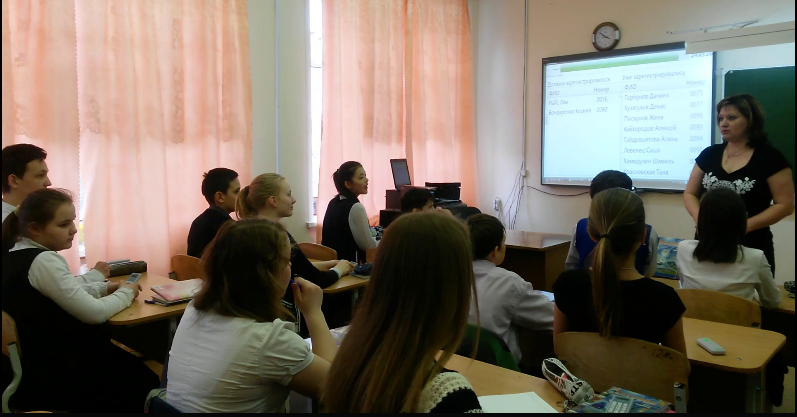 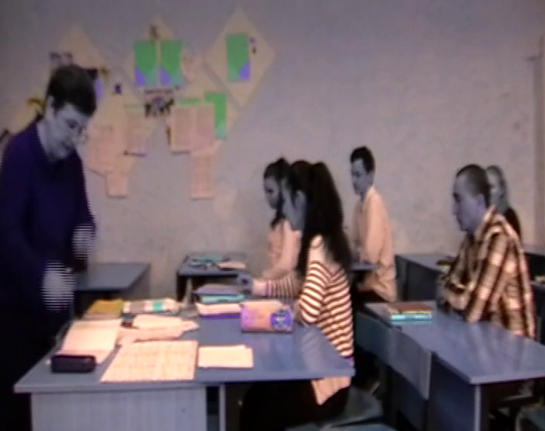 Клуб «Жихарка»
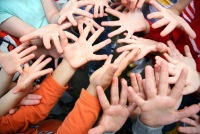 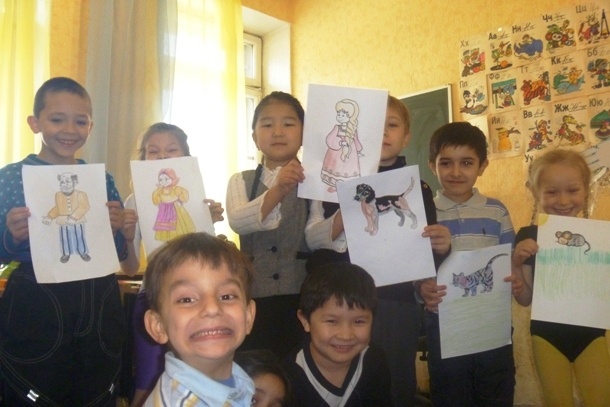 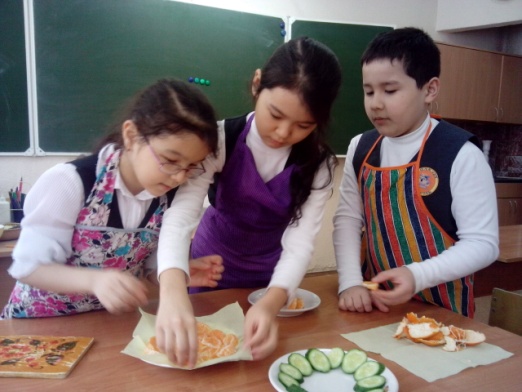 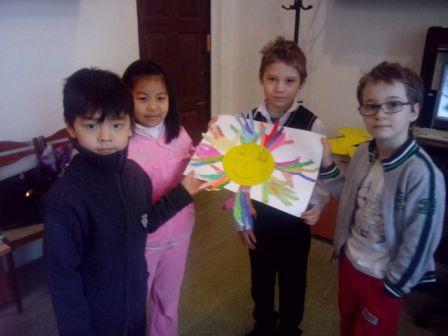 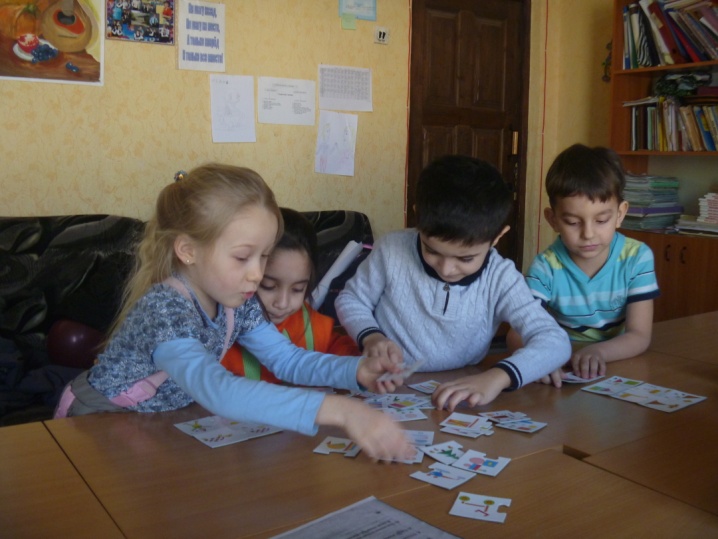 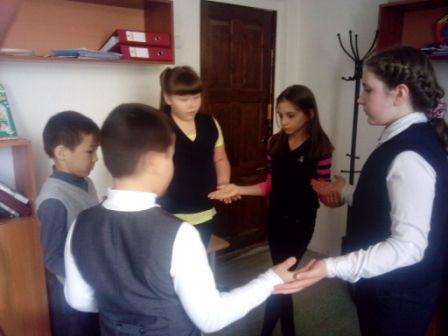 Клуб «Мы  вместе»
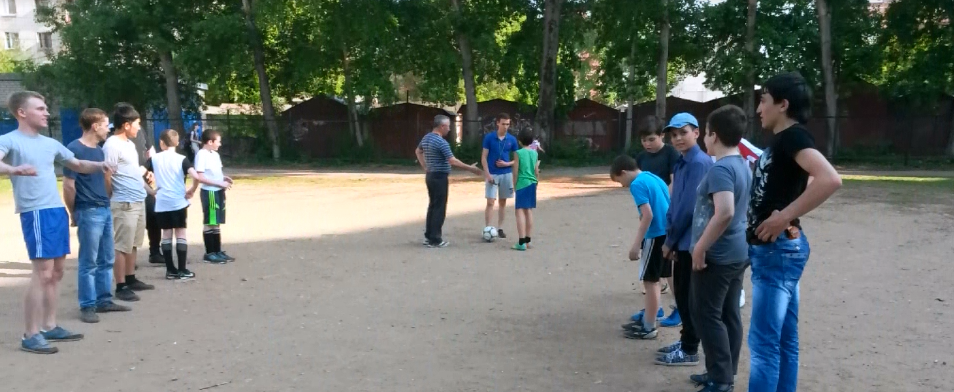 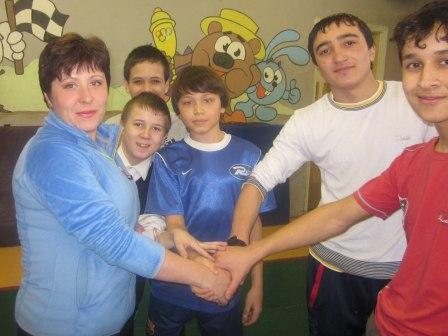 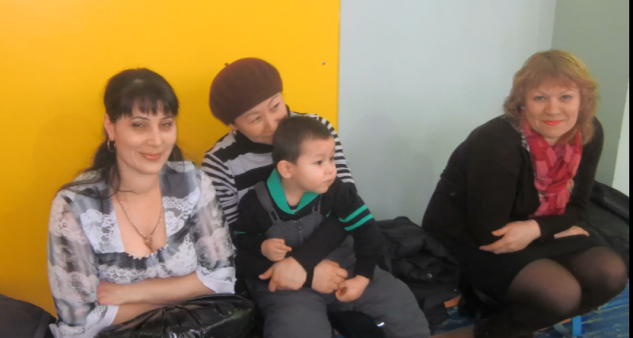 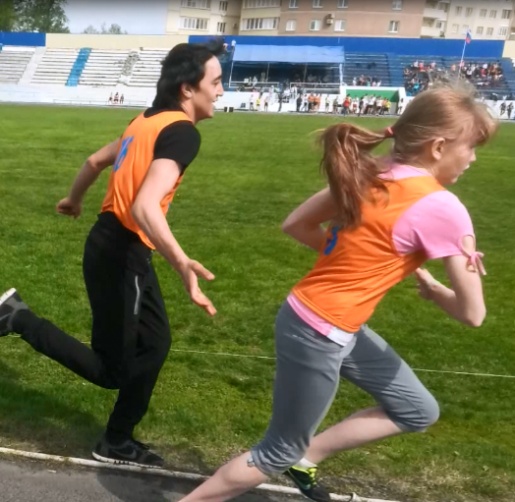 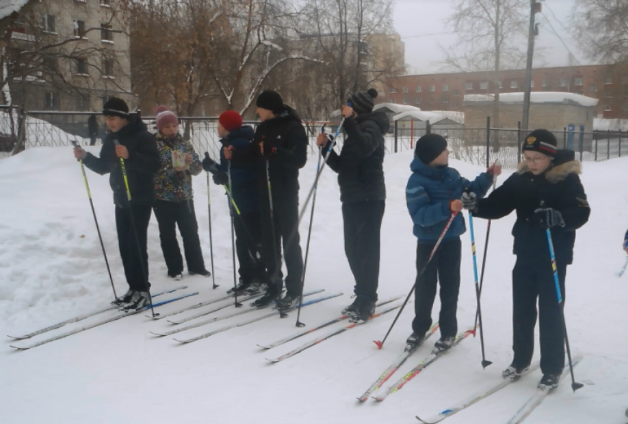 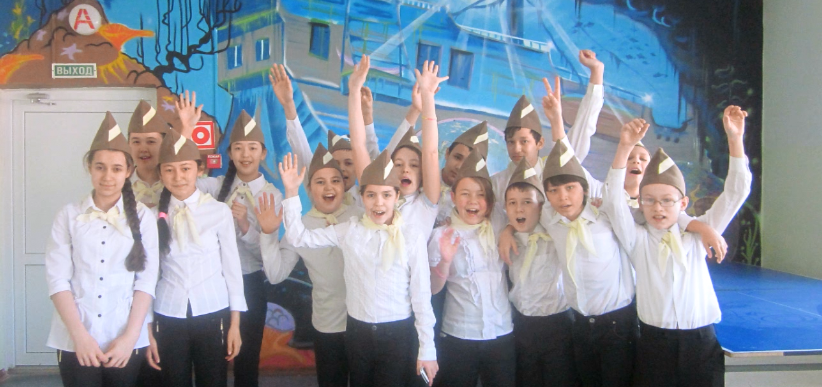 Участие в конкурсе исследовательских проектов для учителей и учащихся школ Университетского округа
Учителя
Ученики
Соловьев А. 3В
Логунов Я. 4В
Нагибина Е.В.
Хатмуллина Я.А.
Подготовка публикаций для «Педагогического журнала»
Я.А.Хатмуллина, учитель истории и обществознания,  «Смысловое чтение несплошных текстов на уроках истории и обществознания» (выпуск № 9)
Дидактические материалы учителей
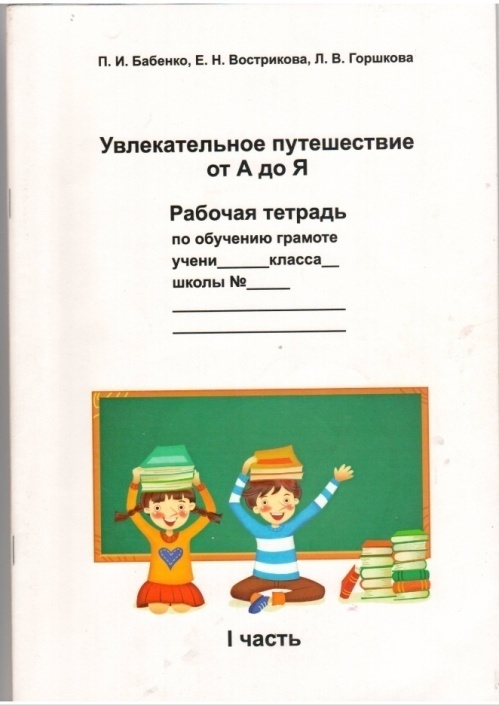 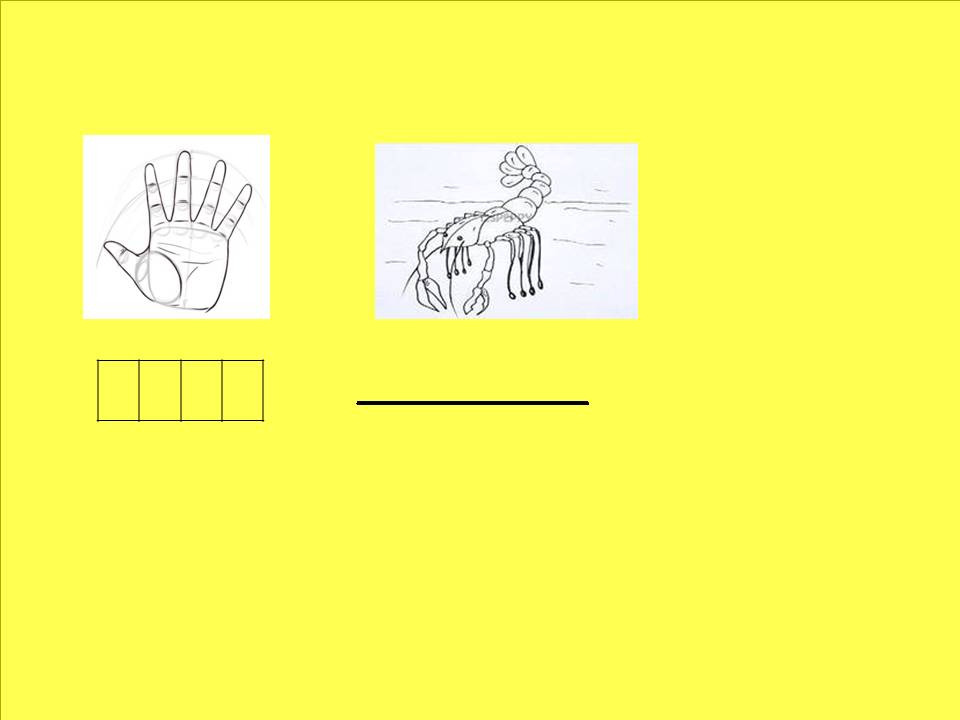 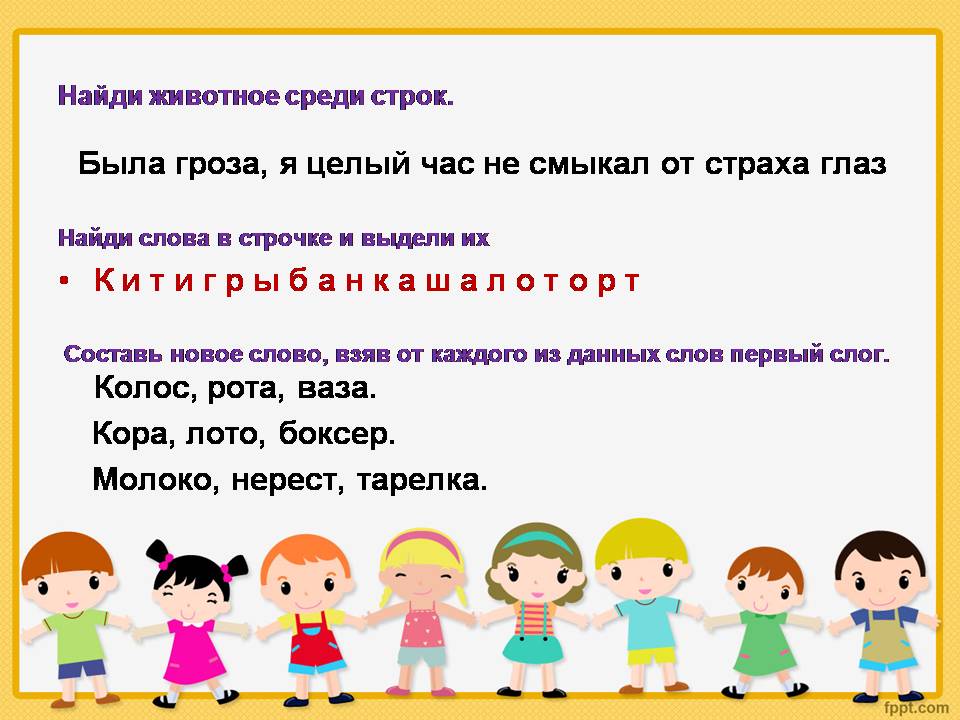 День родного языка  Цель: создание условий для межкультурного диалога и межнационального сотрудничества
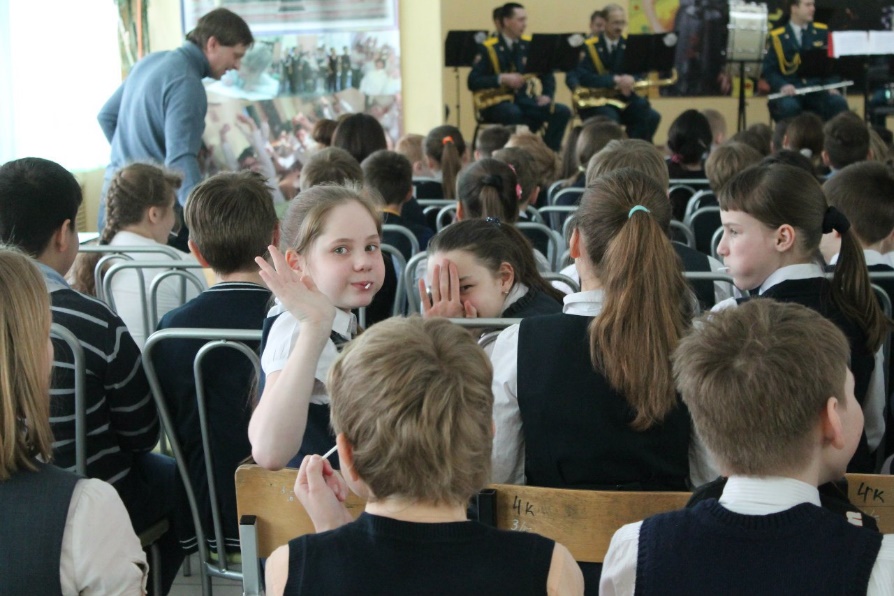 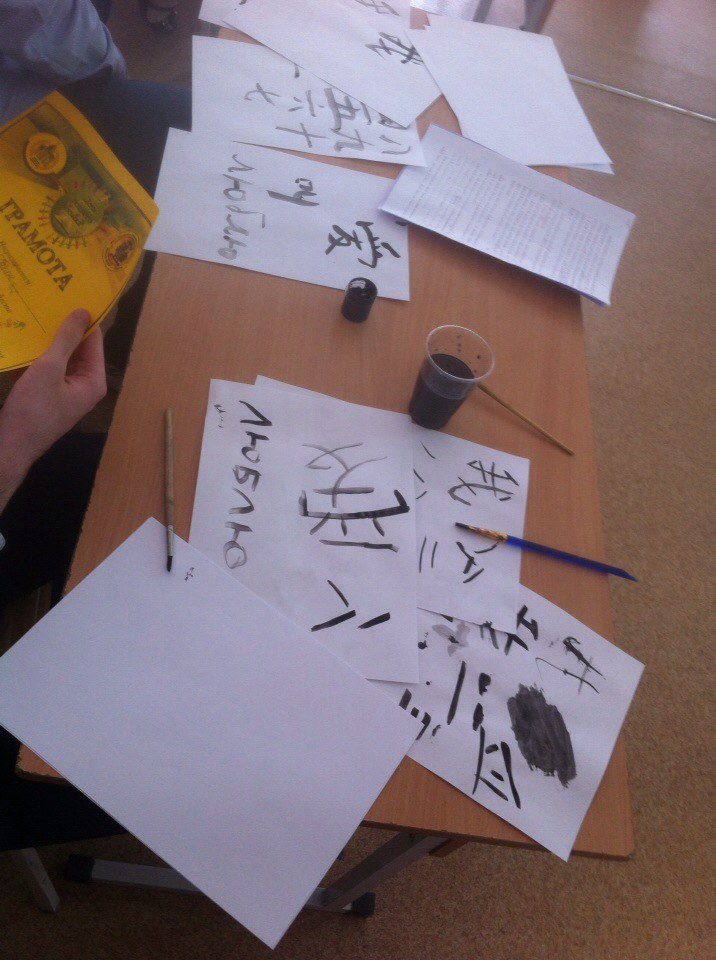 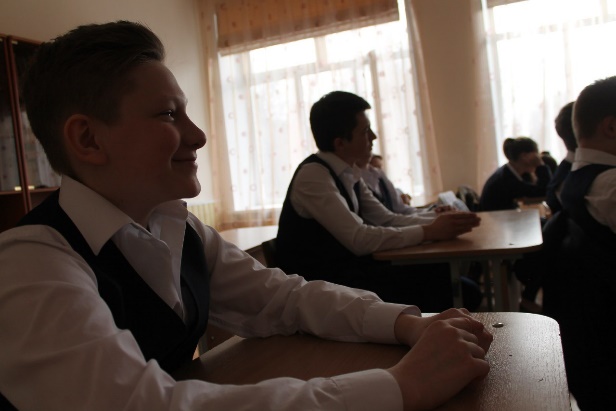 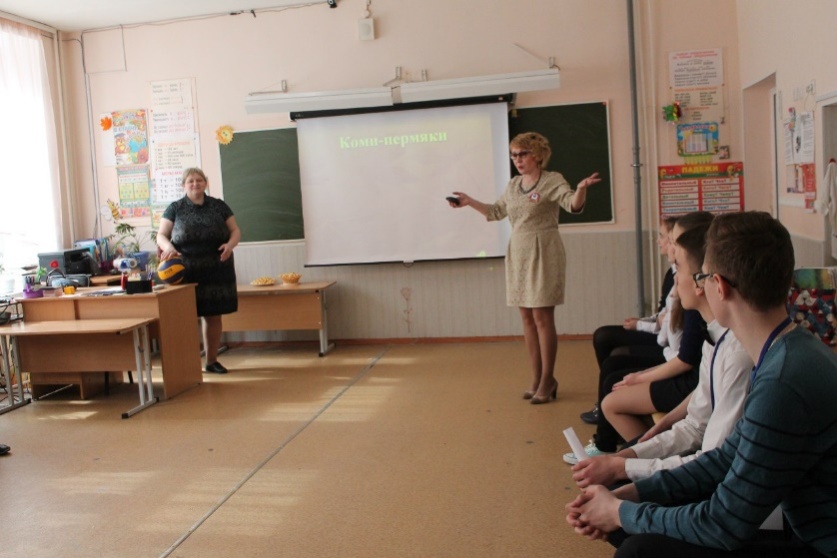 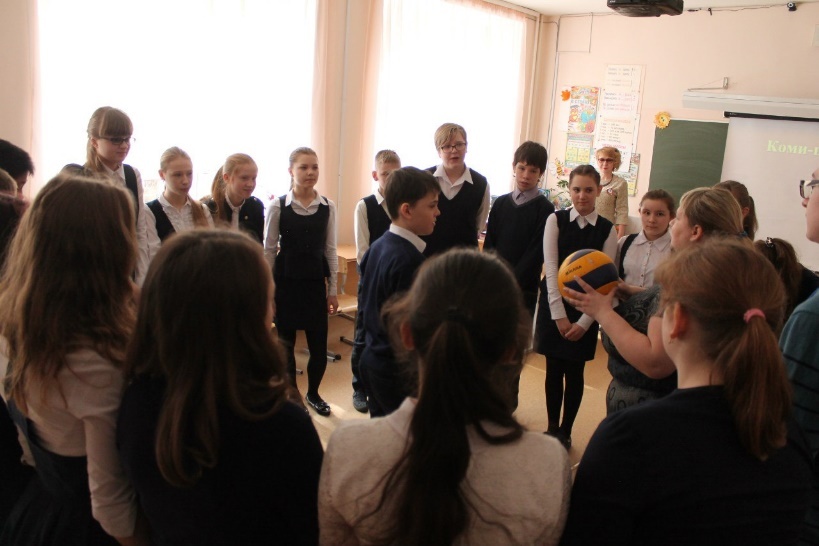 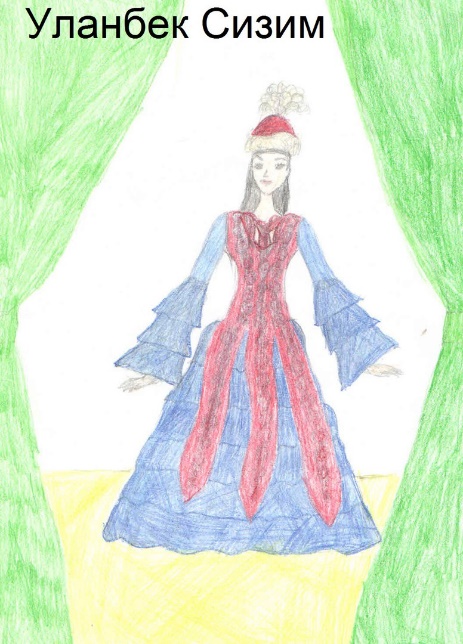 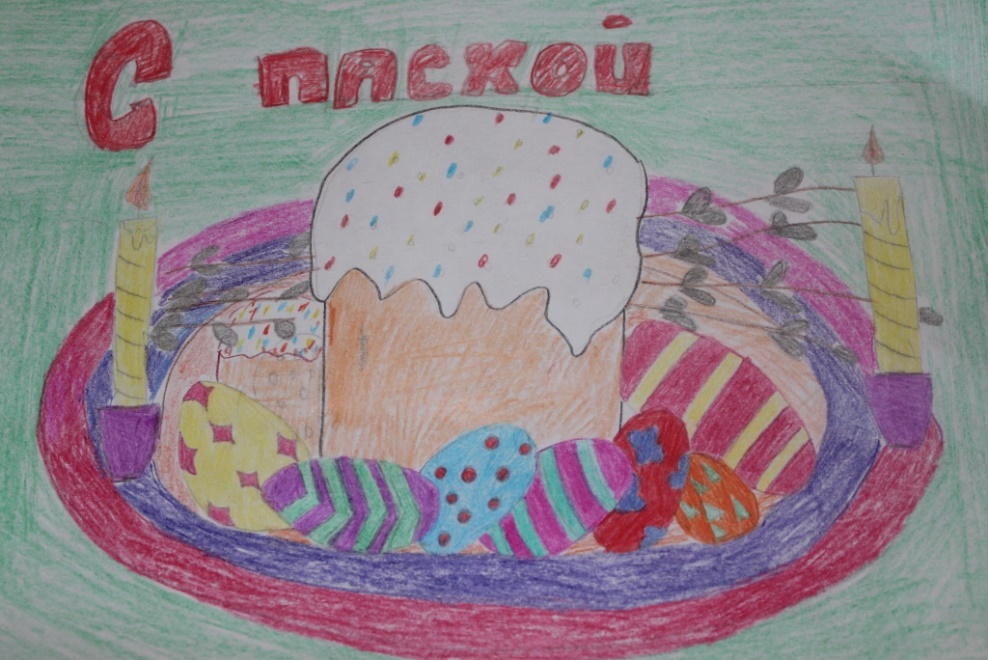 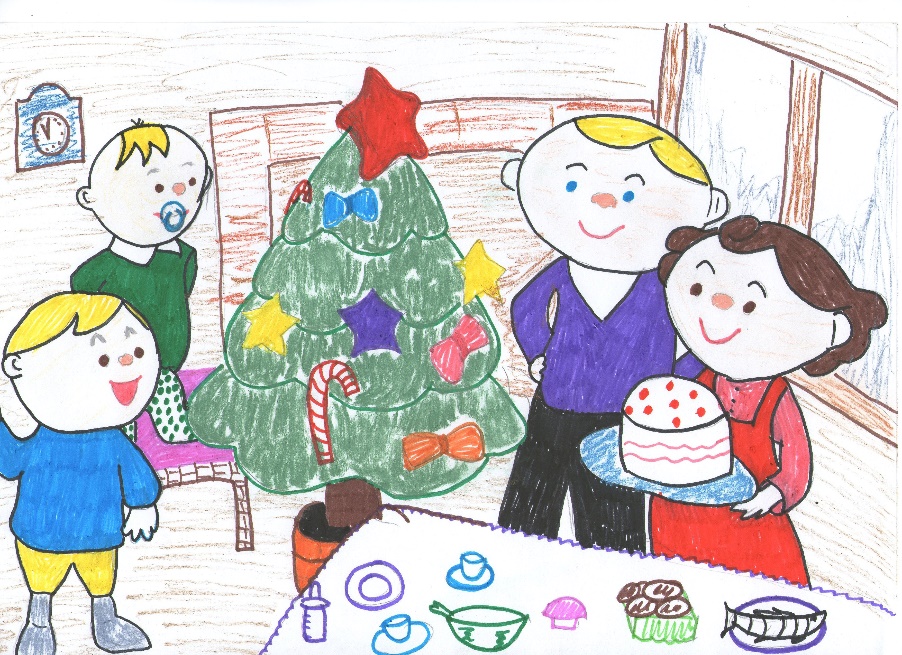 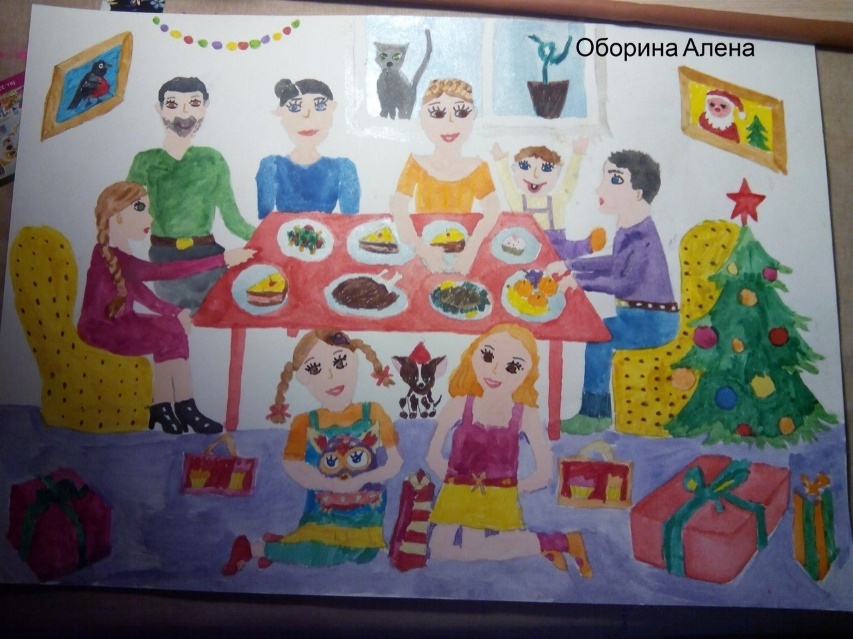 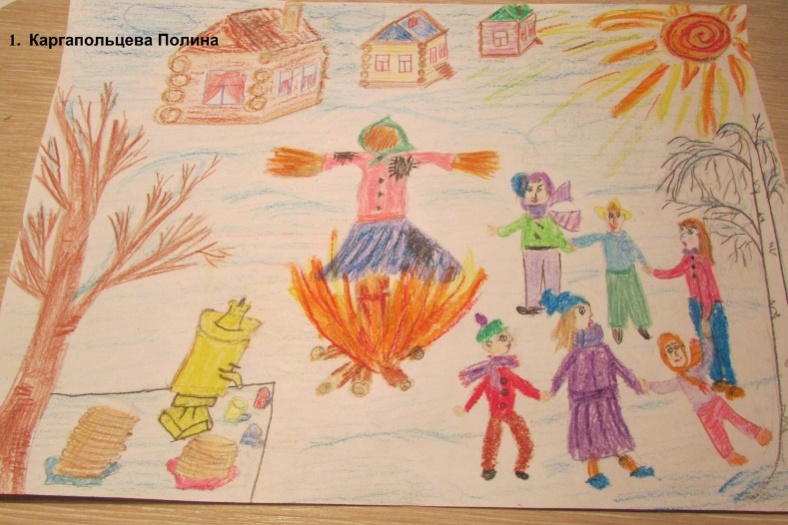 Выставка «Национальности Пермского края» для учащихся школ города
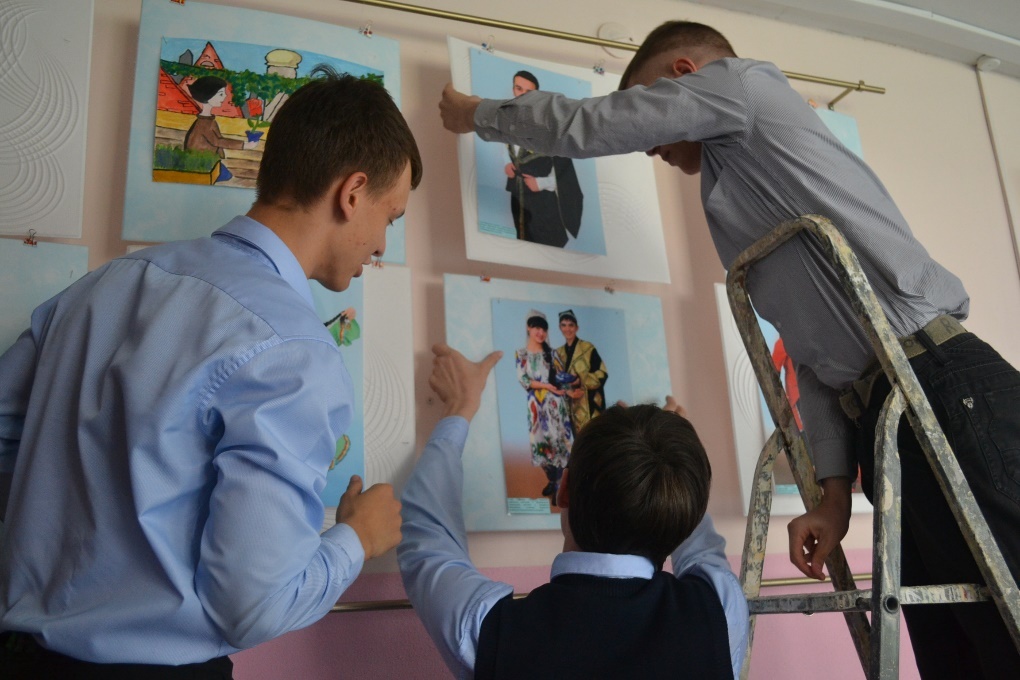 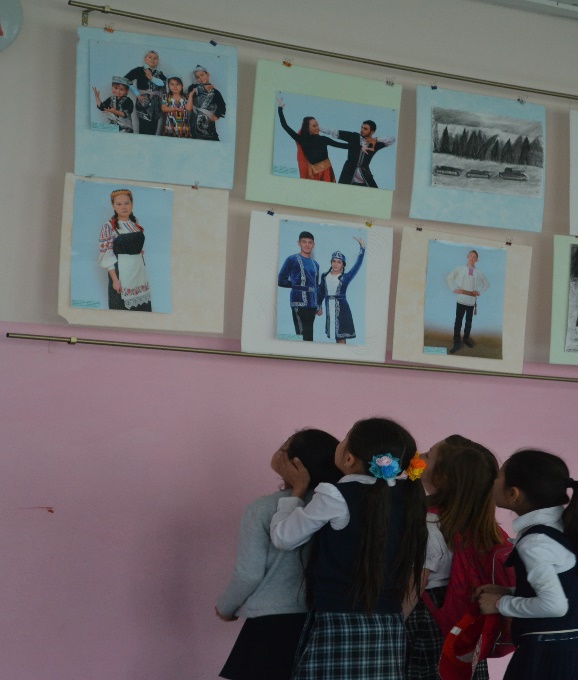 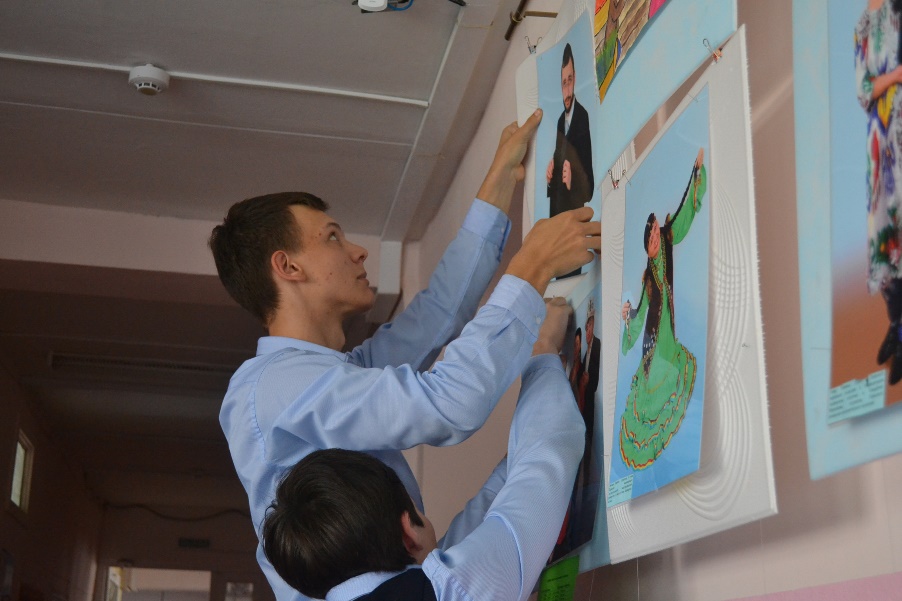 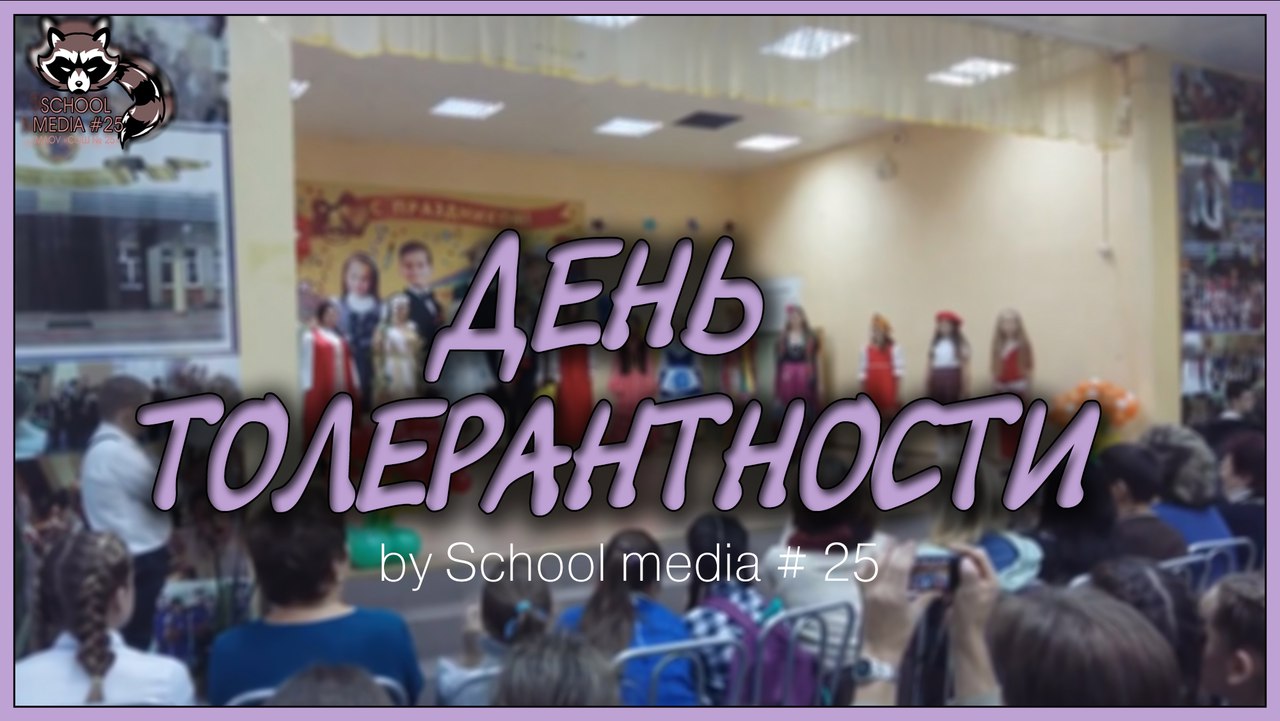 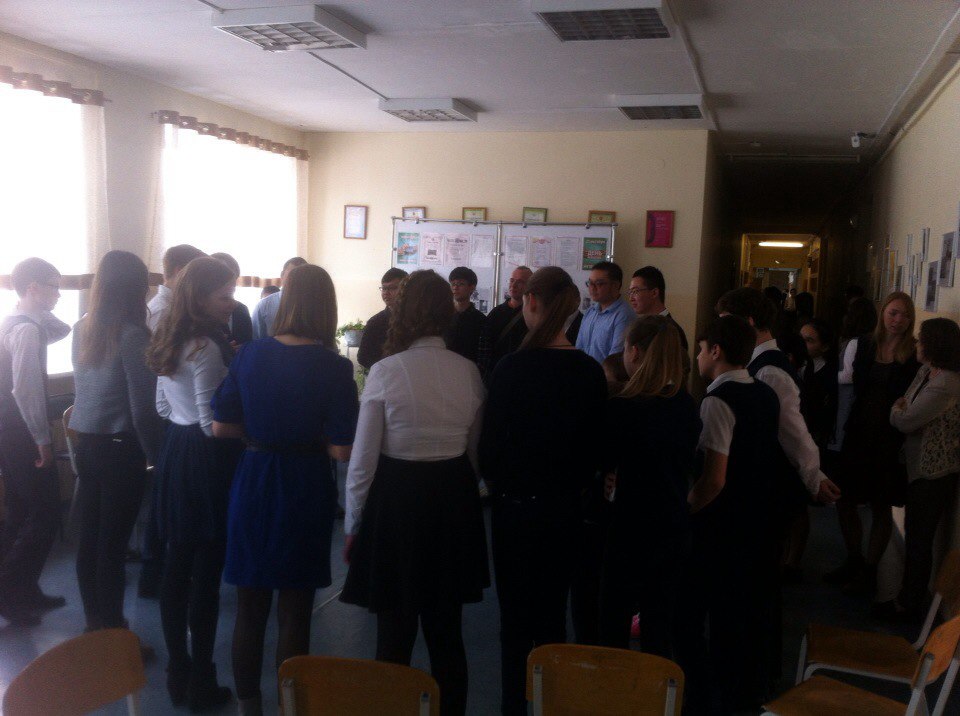 Реализация модульной программы «Институциональная модель первичной адаптации детей-мигрантов в ОУ»
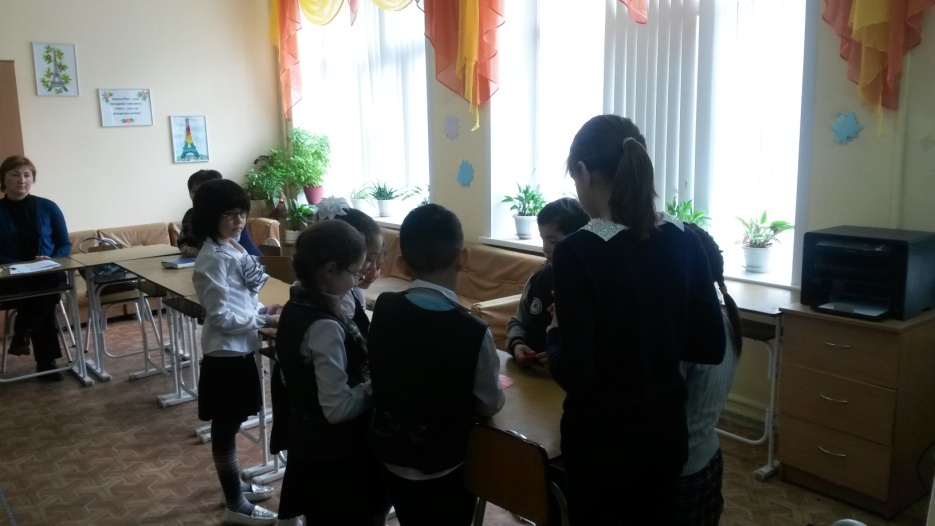 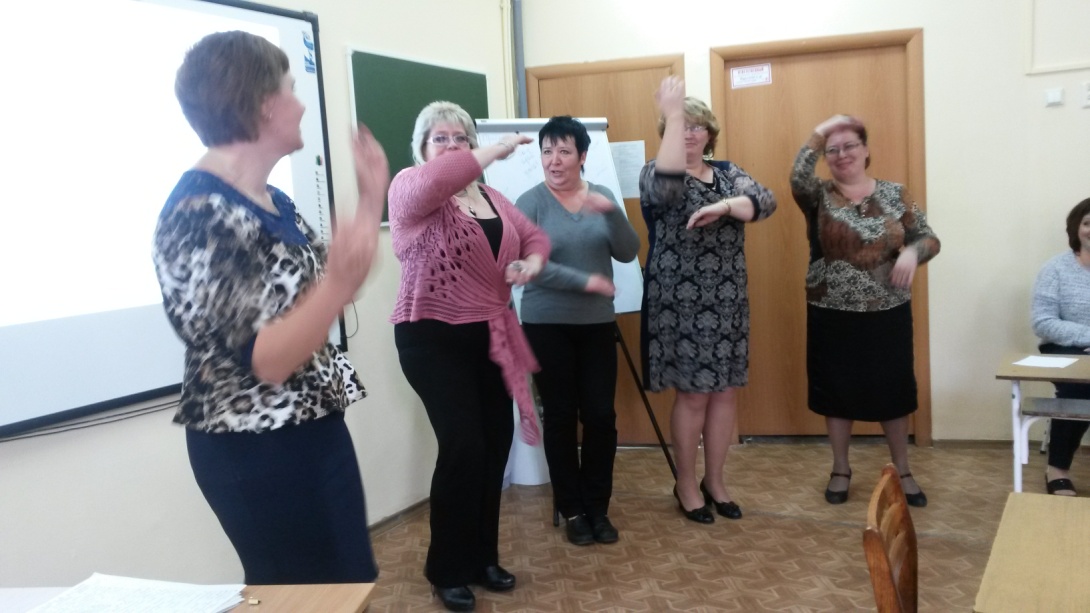 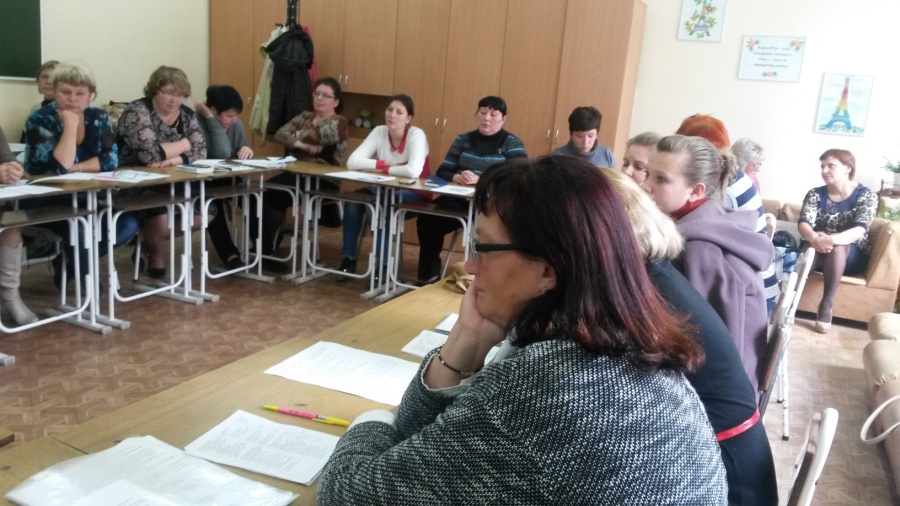 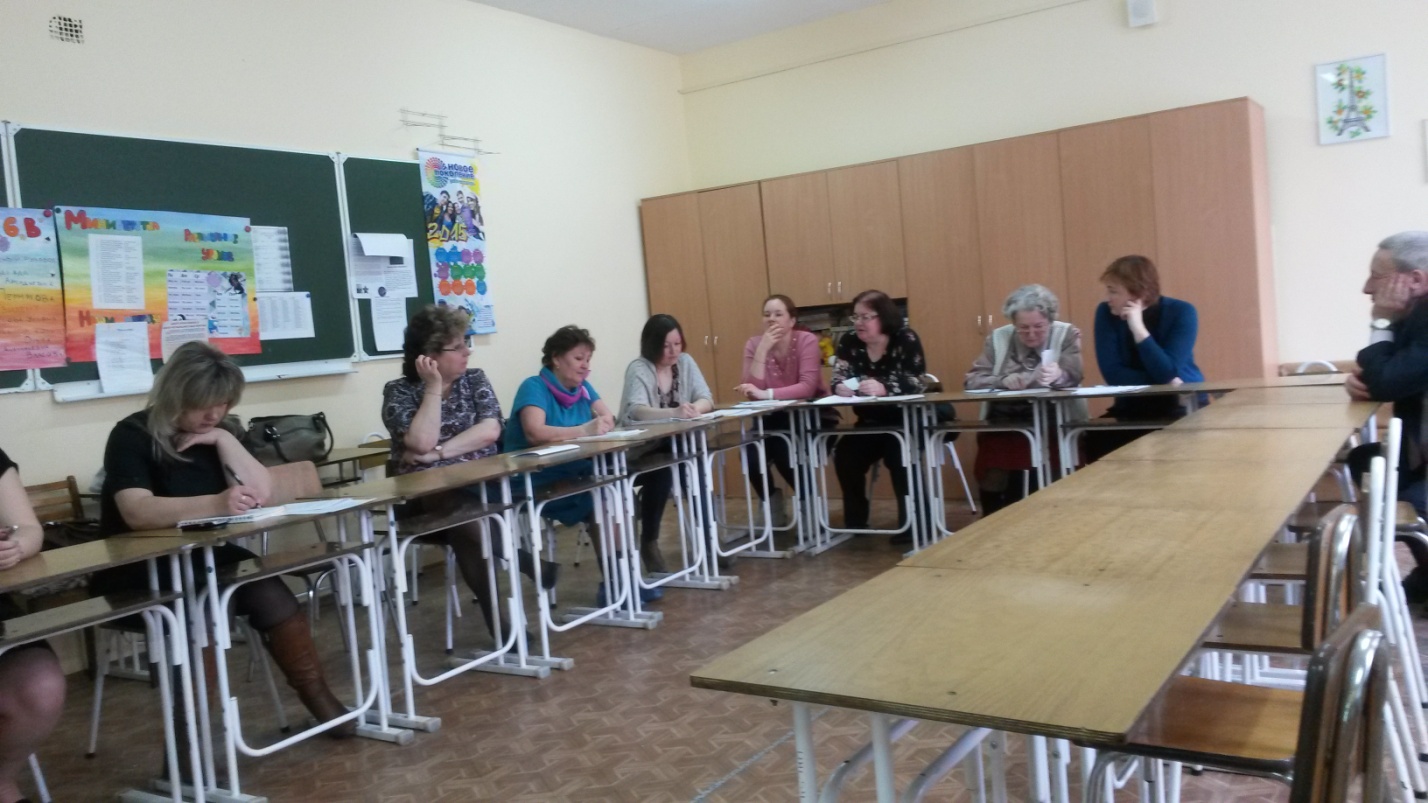 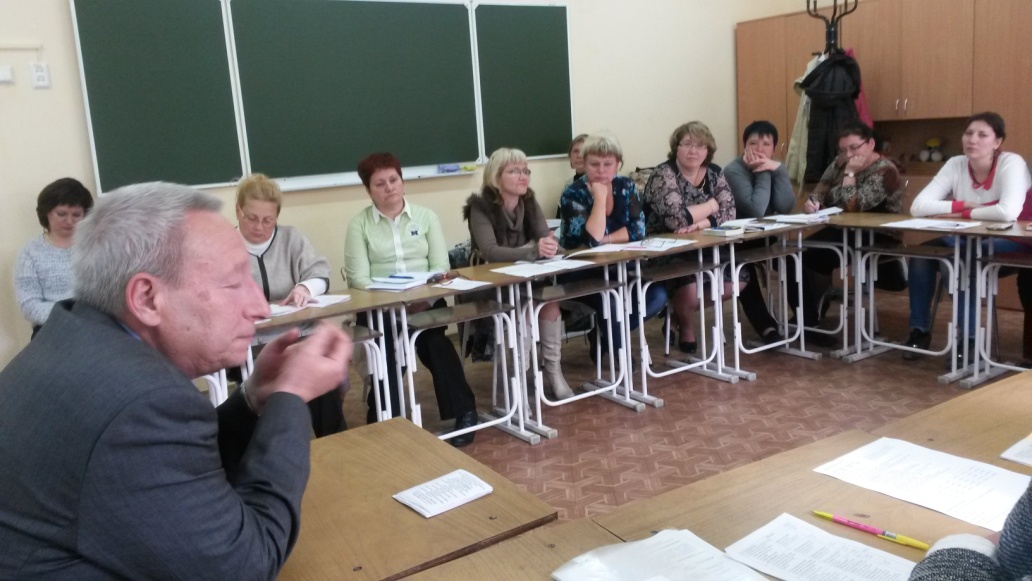 Партнеры
«Култаевская средняя школа»
Подготовительное отделение для иностранных студентов ПНИПУ
Совет молодёжи при Пермской думе
НП «ЭкоПермь»
Перспективы работы ЦИО в 2017 г.